An-Najah National UniversityFaculty Of Engineering
Civil Engineering Department

Diagnostic Study Of Water Supply System In Qalqilya 
(Al- Muntaza Zone)  


Alaa Saber Odeh         Mai Omar Iskander
Qalqilya City
Located in the West Bank about 12 km from the Mediterranean Sea.

 Approximate area 3.5 km2.

 40m above sea level at the west, up to 125m above sea level at the east.

  48000 inhabitants, and 8500 house connections.
Project objectives
1- Diagnostic study of the existing water supply system for Al-Muntaza Zone.

 2- Assessment the network components and identify the main problems.

             3- State measure to improve the network and solve the problems.
Methodology
Water zones in Qalqilya
Supply wells
Reservoirs
How the wells and reservoirs are connect
Al – Muntazah Zone
The zone altitudes range between 62m asl and 127m asl at the east of the city.

 Al-Muontazah elevated reservoir(500m 3 capacity)  is the source of water for this zone.

 The total pipes length is about 42.5 km.
Al – Muntazah Zone
Al-Muntaza Network
Hydraulic  analysis of WDN
1- Al-Muntaza Reservoir
 Both the incoming and outgoing pipes to and from the reservoir are in good conditions. No pump Station is located in this zone since water flows by gravity to the distribution system.
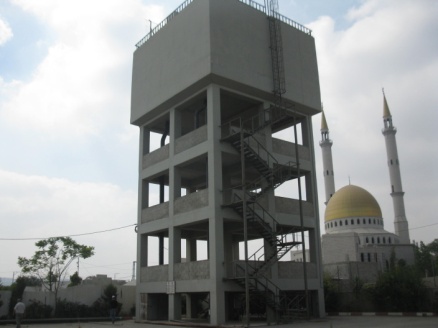 2-Distribution Pipeline
The pipelines that distribute  water through this zone are in good conditions.

3- Water valves conditions
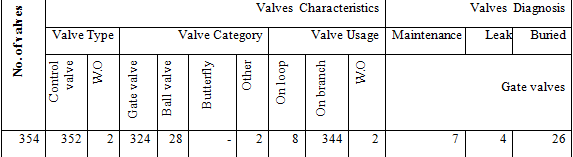 Diagnostic study analysis and results
1-Pressure
 pressure ranges from 1.3 to 7.9 bars for maximum flow conditions. The pressure values ranges from 1.4 to 8.1 bars for minimum flow conditions. According to PWA, The pressure range (2-6)Bar.
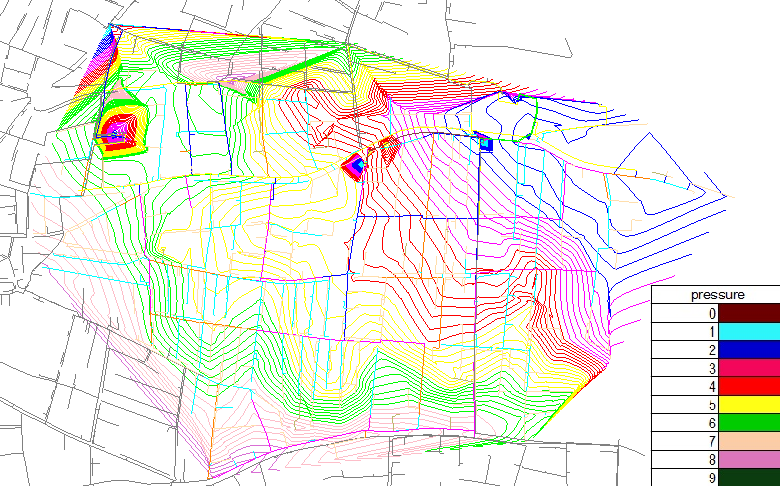 2- Velocity  The values of the velocity ranges from 0 to 2.83 m/s for maximum flow conditions and 0 to 2.71 m/s for minimum flow conditions. According to PWA, The velocity range (0.2-3.0)m/s.
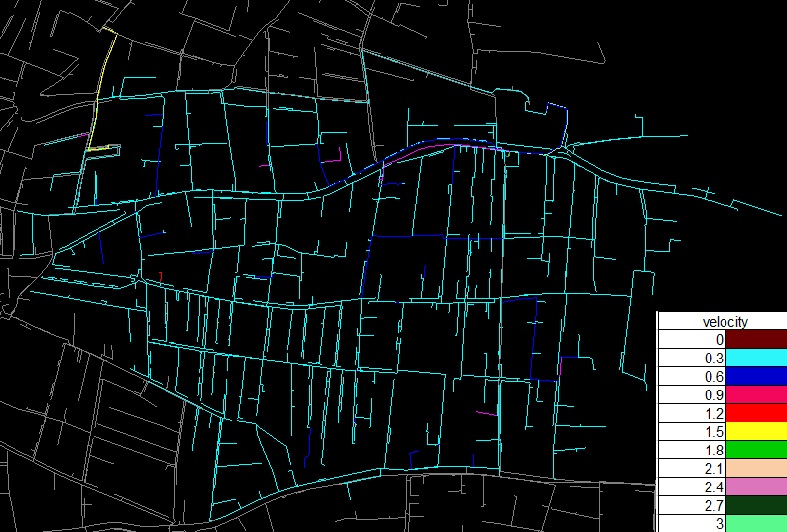 U.F.A           -3The pumped water is 4.0 Mm3, the sold water is 2.97Mm3, and the U.F.W is 25.9%
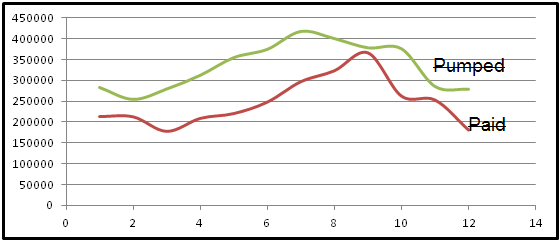 4- Leak detection rate result and analysis
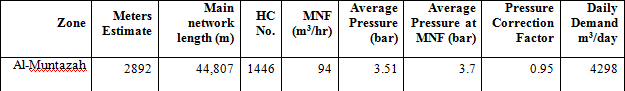 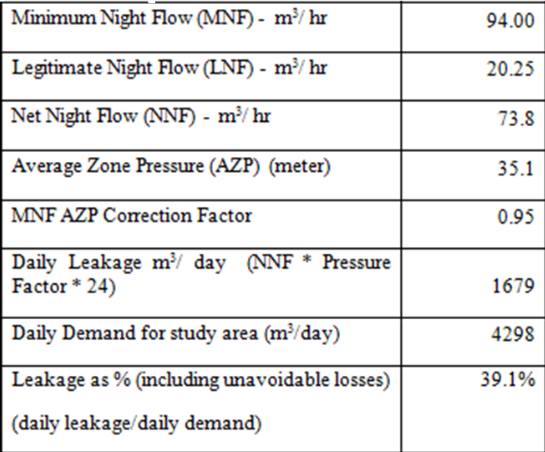 5- The population growthThe growth rate for Qalqilya equale 3.8.
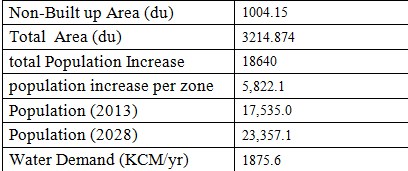 According to population increase there will be an expansion in the zone.
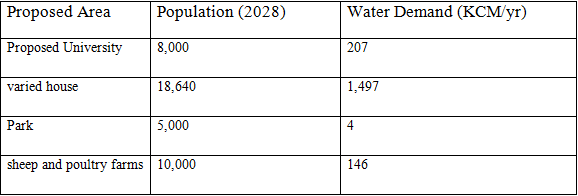 The network before expansion
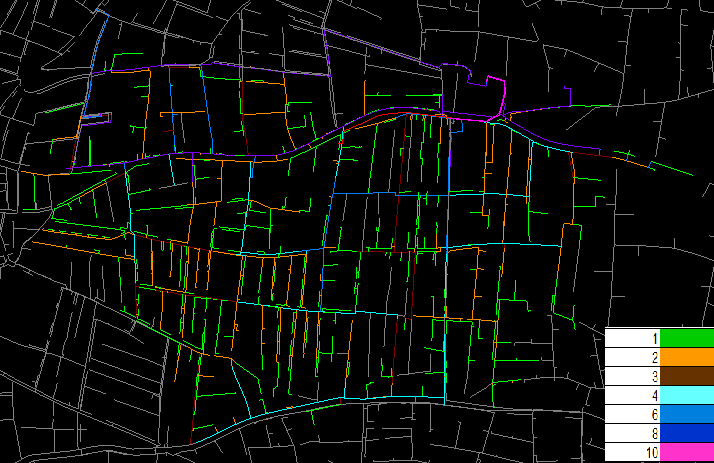 The network after expansion
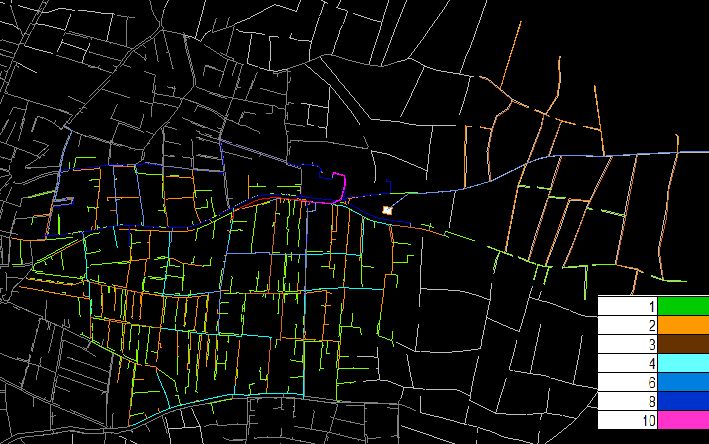 The following table conclude the results and recommendations for the network
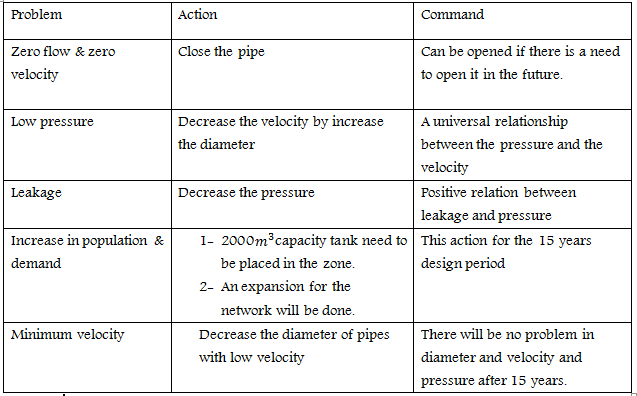 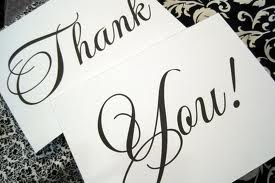